جلسه اول
خطاهای آمارهای جمعیتی
اشتباهات پوششی
فهرست
اشتباهات محتوایی
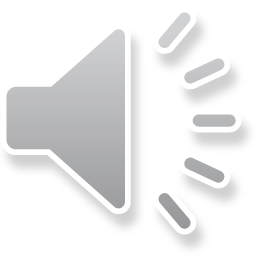 منابع اشتباه گزارش
1
همه کشور هابا این واقعیت که سر شماری های جمعیت با کم شماری و بیش شماری رو به رو است و امکان خطا در برخی مراحل  آن وجود دارد مواجه هستند.
داده های سر شماری یکی از منابع اصلی و حساس اطلاعات جمعیتی هر کشور به حساب می آیند.
خطاهای آماری جمعیتی
خطاهای آماری جمعیتی
اشتباهات پوششی
گاهی ممکن است اشتباه در گزارش و طبقه بندی در یک گروه سنی خاص همزمان اتفاق بیفتد
1-معادله متوازن2-استفاده از روش مقایسه میزان رشد جمعیت3-روش نسبت جنسی 4-روش نسبت سنی5-روش نسبت بازماندگی 6-شاخص ویپل 7-شاخص مایرز8-شاخص ارقام ترکیبی
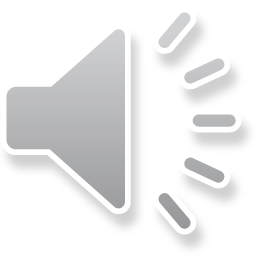 مقایسه دو سر شماری
روش مستقیم ارزیابی سرشماری را آمارگیری نمونه ای بعد از سرشماری می نامند و با علامت 
 شناخته می شودP.E.S
معادله متوازن
معادله متوازن
یکی از روش های غیر مستقیم ارزیابی داده های جمعیتی روش      می باشد:

)1

و جهت محاسبه جمعیت سرشماری دوم از رابطه زیر محاسبه می شود:



و از آنجا با جایگذاری ساده رابطه 3 به دست می آید:
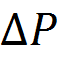 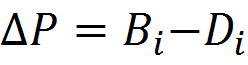 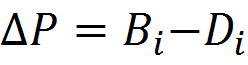 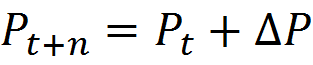 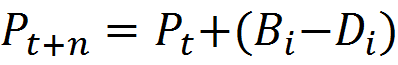 در صورتی که جمعیت بسته نباشد با تاثیر دادن عامل مهاجرت معادله صفحه بعد قابل محاسبه است
در سرشماری دوم جمعیت مساوی است:
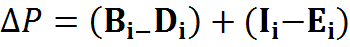 در سرشماری دوم جمعیت مساوی است:
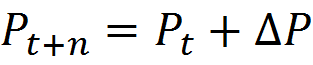 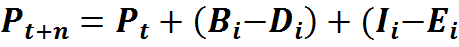 استفاده از  روش مقایسه میزان رشد جمعیت
درصورتی که دو سرشماری با فاصله   وجود داشته باشد رشد جمعیت به صورت زیر قابل محاسبه است
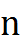 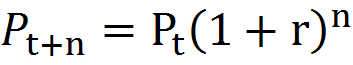 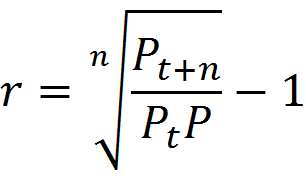 با مقایسه رشد جمعیت محاسبه شده بین دو سرشماری با میزان رشد برآورد شده اگر این میزانها با هم انطباق داشته باشند پوشش سر شماری نسبتا خوب و قابل اطمینان است در غیر این صورت صحت سرشماری زیر سوال می رود
لازم است ابتدا شاخص های مربوط به نسبت جنسی و سنی محاسبه گردد
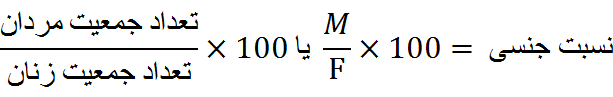 = نسبت سنی
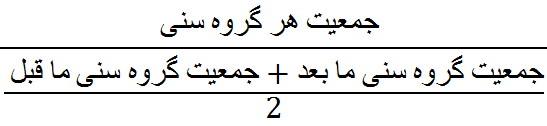 محاسبه نسبت سنی گرو ه سنی 19-15 ساله
مثال: یعنی اگر بخواهیم نسبت سنی گروه سنی 15 تا 19 سال را محاسبه کنیم: باید تعداد جمعیت گروه سنی 15 تا 19 را در صورت و دو گروه سنی 10 تا 14 سال و 20 تا 24 سال را جمع و تقسیم بر 2 بکنیم و در مخرج کسر قرار دهیم و بعد عدد بدست آمده را ضرب در 100 بکنیم.
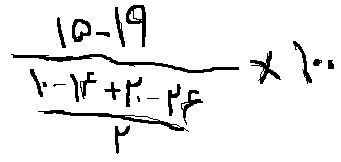